Renewal European Diploma for Protected Areas	Oostvaardersplassen
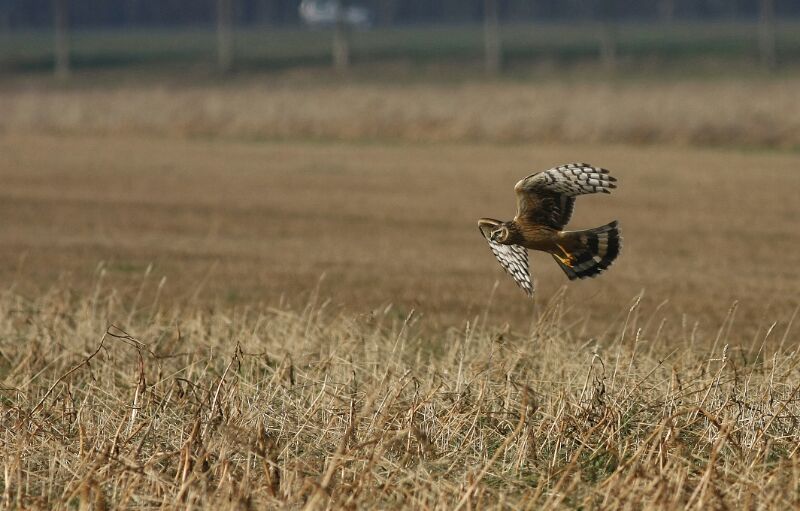 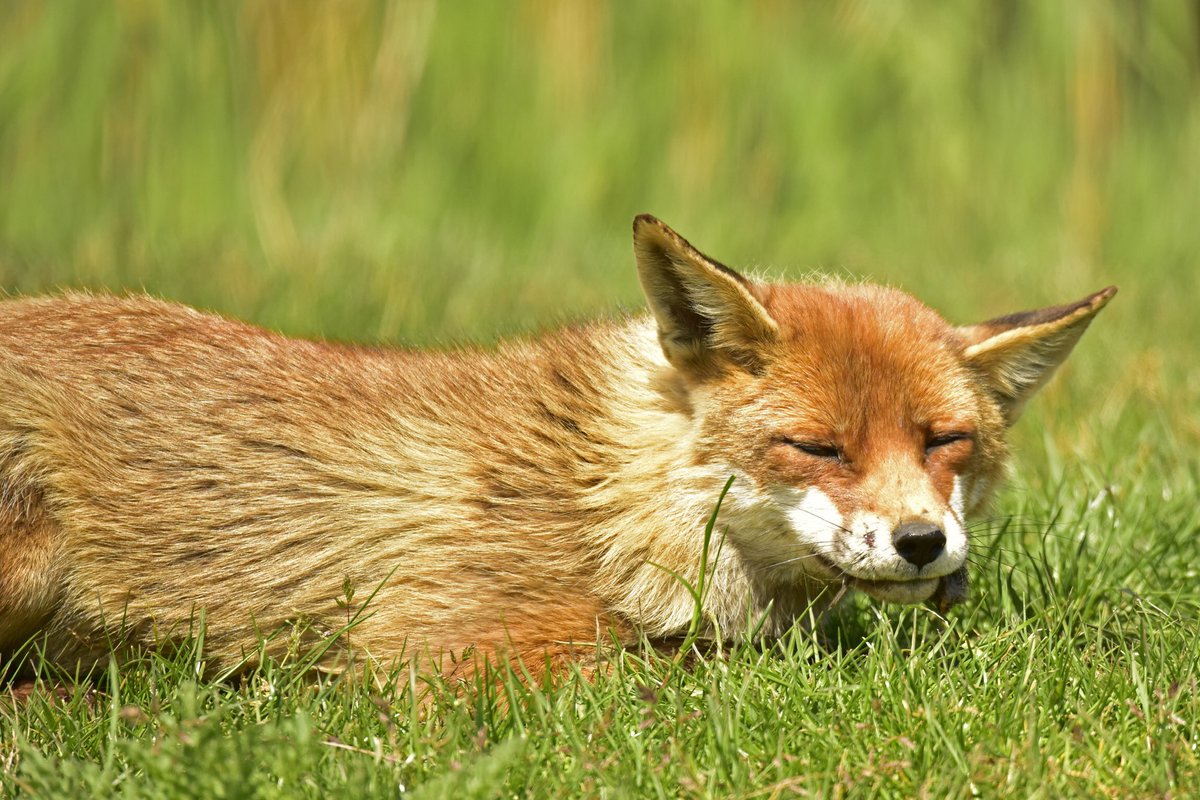 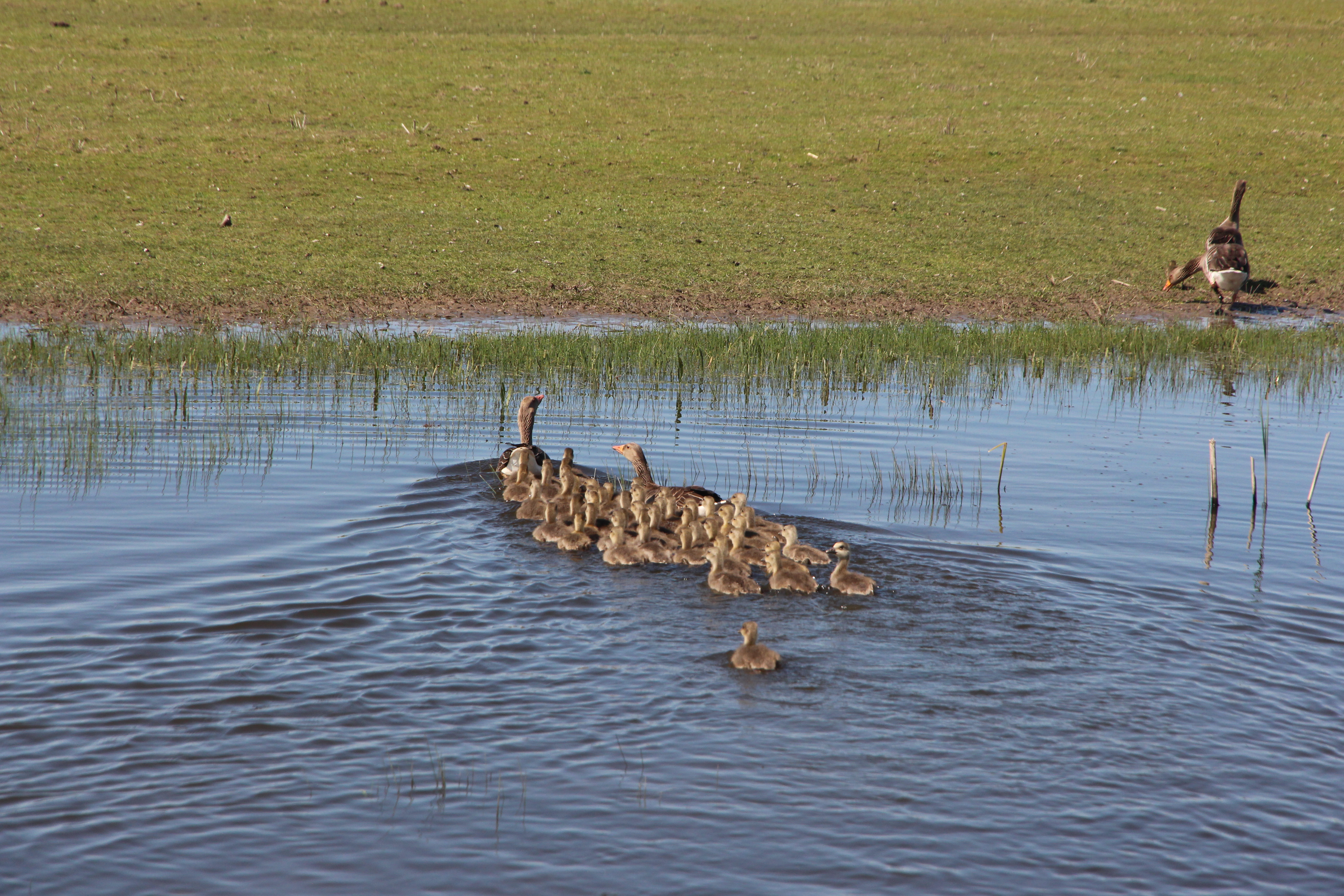 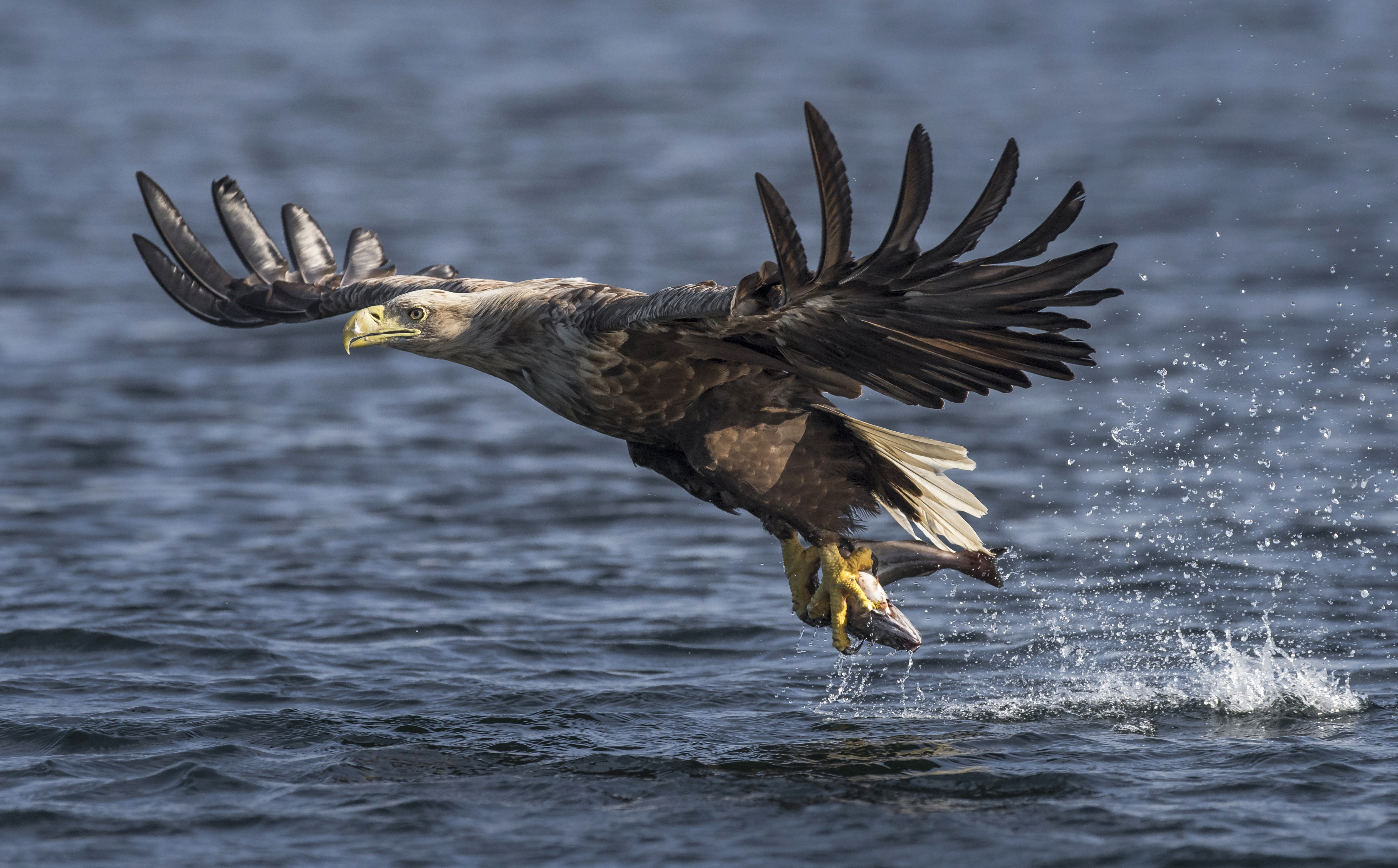 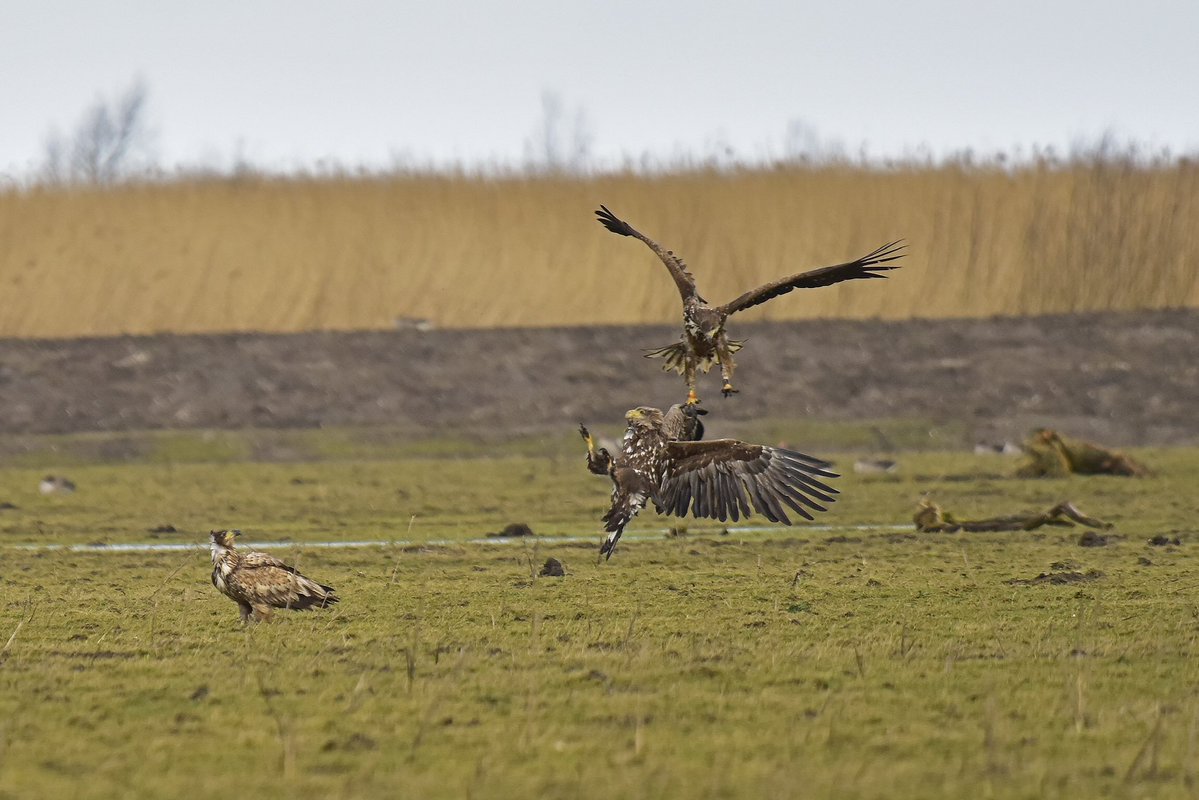 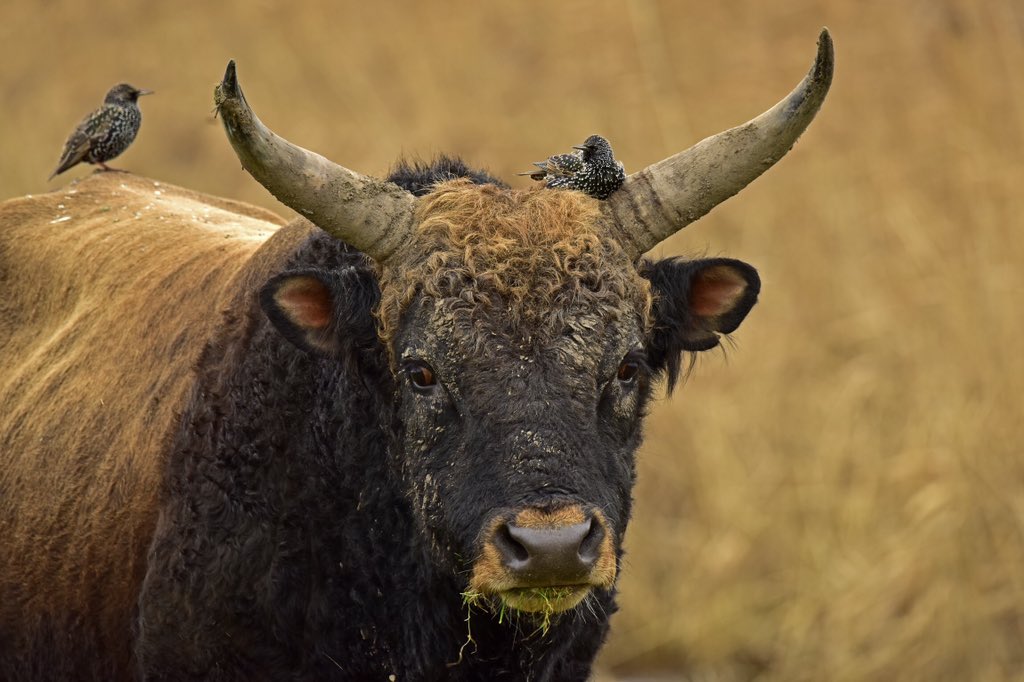 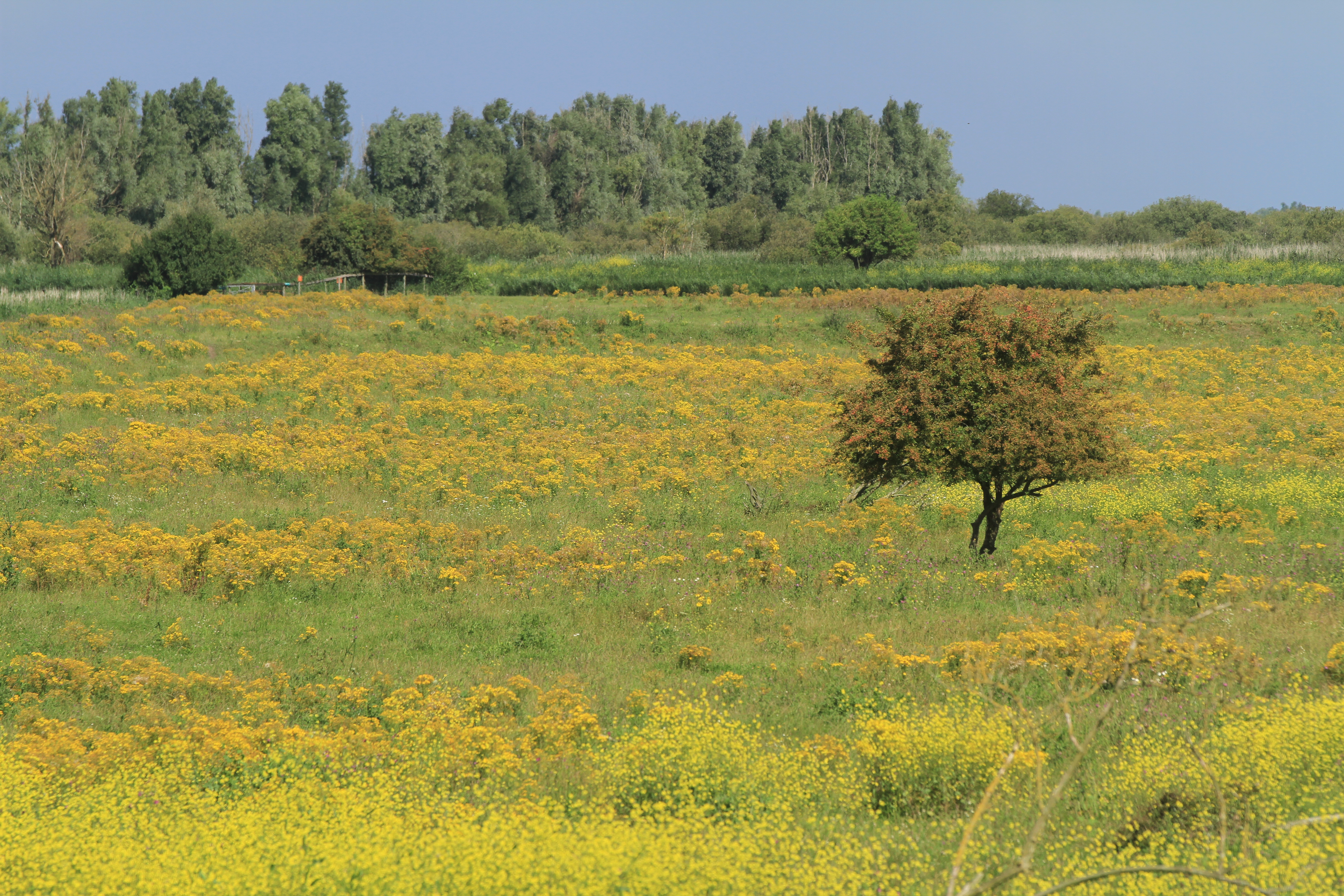 Renewal European Diploma for Protected Areas	Oostvaardersplassen
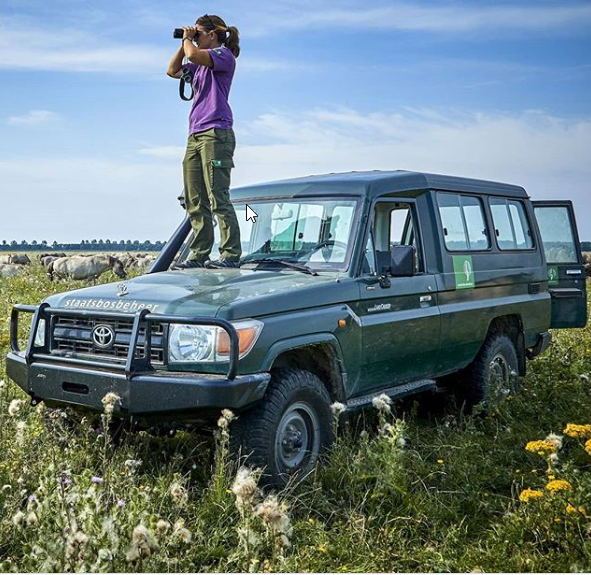 Presentation Staatsbosbeheer 
March 18th Group of Specialists EDPA

Introduction
Aim and vision Oostvaardersplassen
Response to condition 2
Criteria European Diploma and future
[Speaker Notes: We haven’t had the opportunity]
Introduction
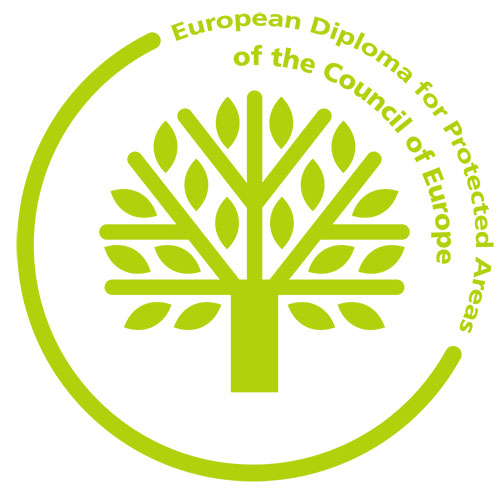 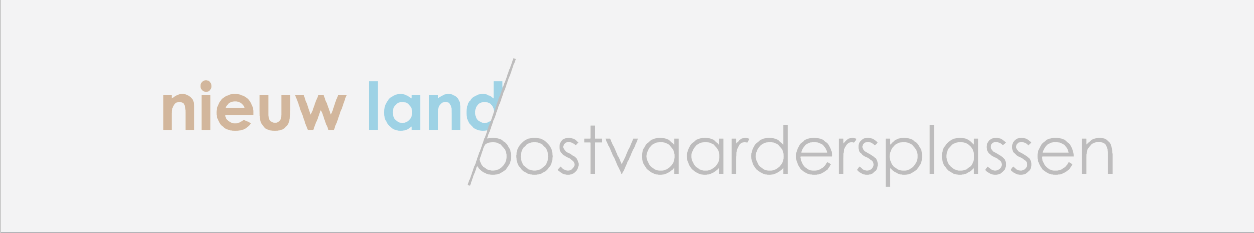 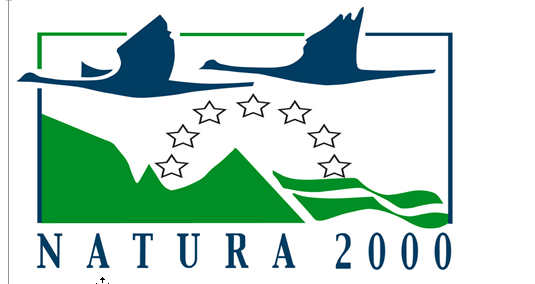 Aim and vision
Conservation of the wetland – Natura 2000, Bern Convention, Ramsar
Room for natural processes
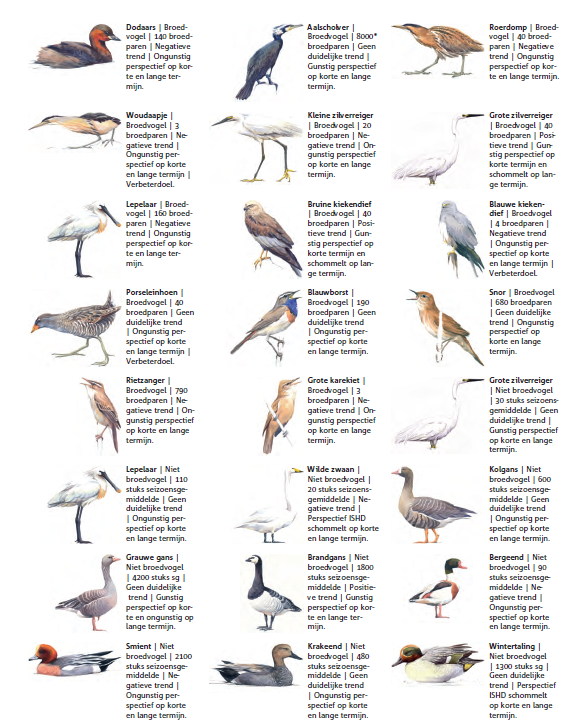 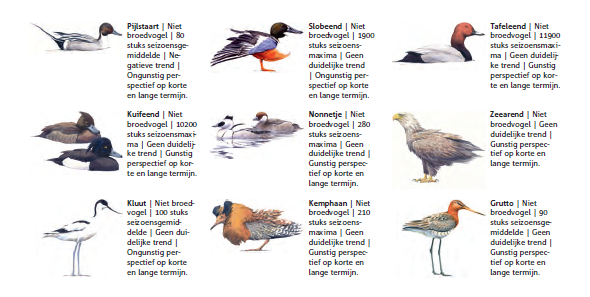 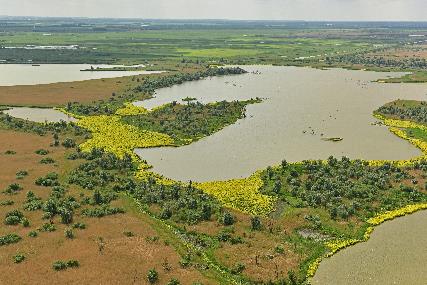 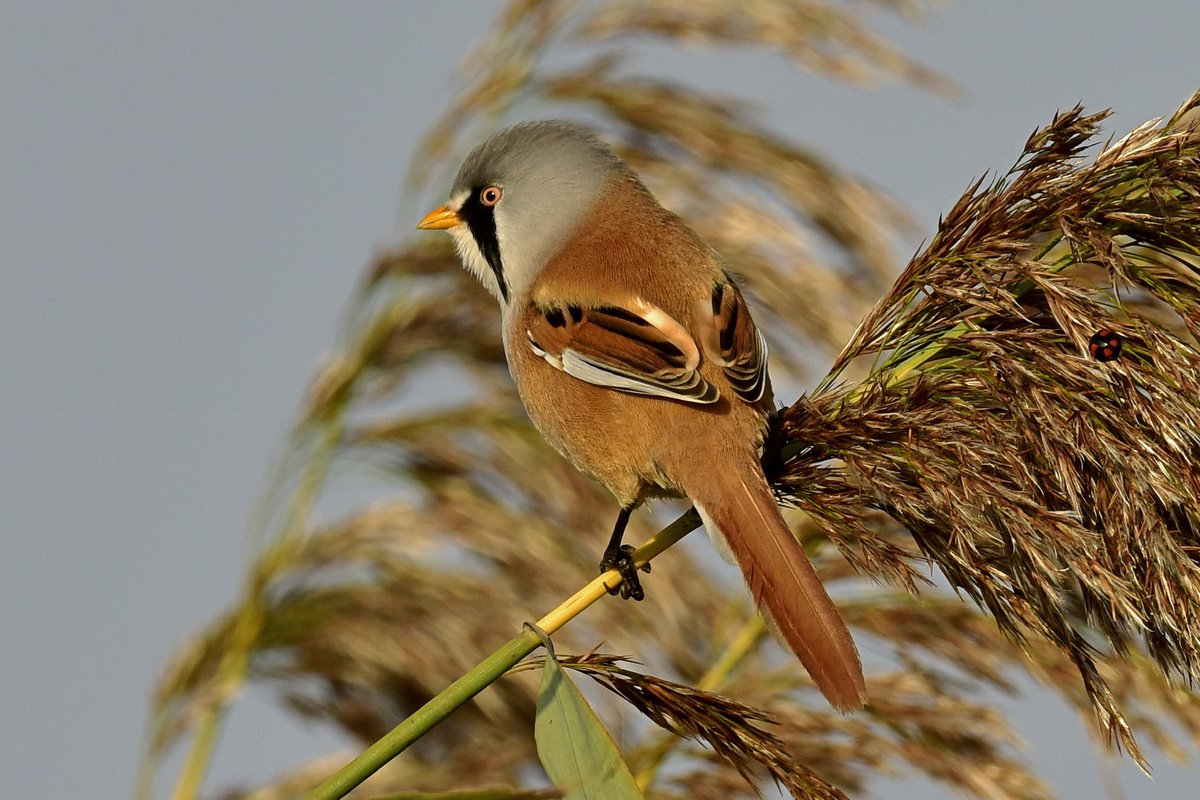 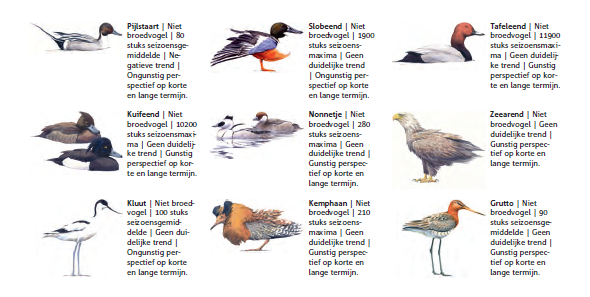 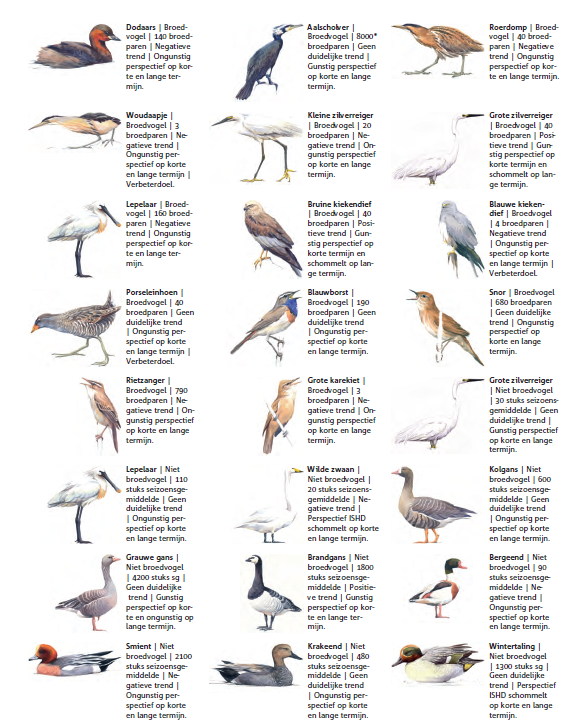 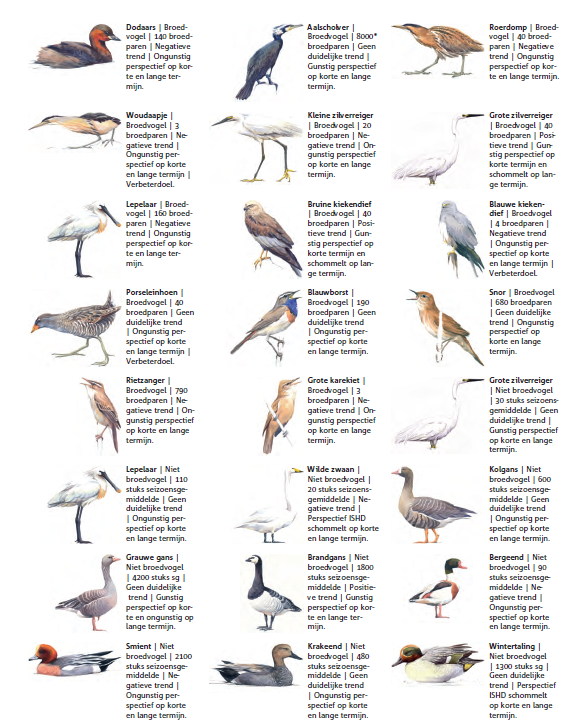 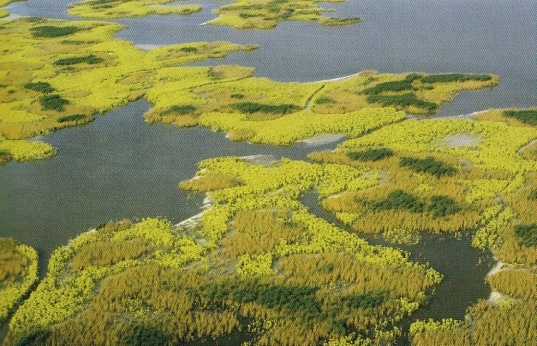 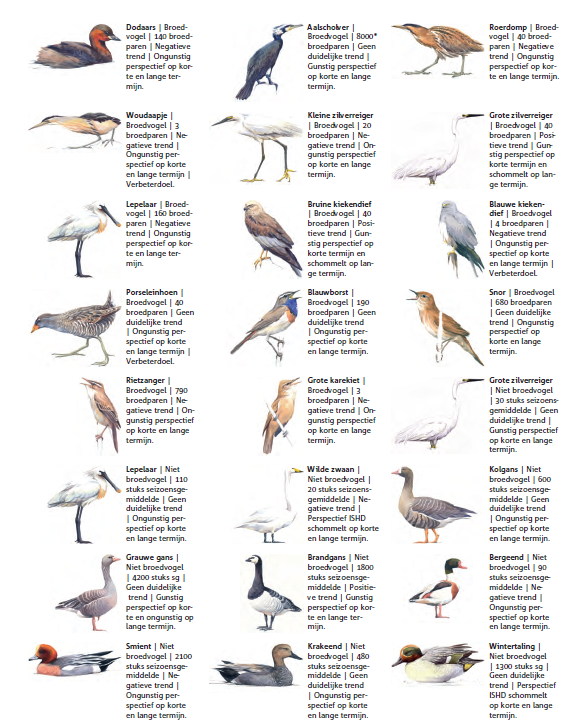 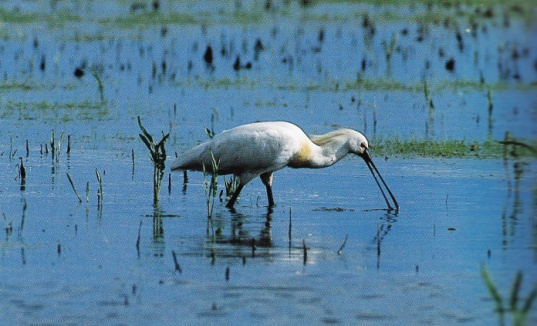 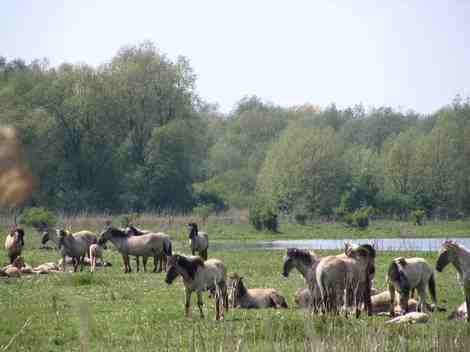 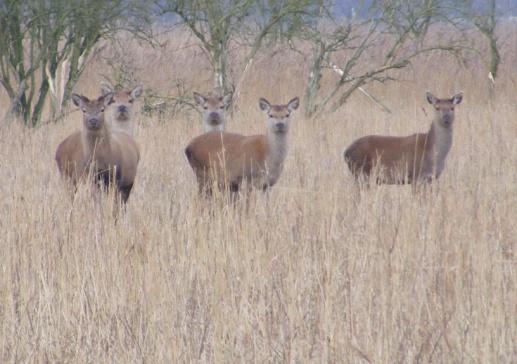 Natural processes vs intervention
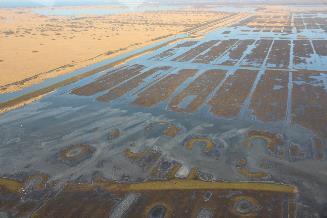 Natural processes that help to create spontaneous outbursts of nature and a dynamic landscape that benefits biodiversity
Examples of natural processes: water level dynamics; sedimentation and erosion; energy and nutrient cycling; herbivory

However:
Far from complete natural system (predation, migration, 
   water level dynamics)
Intervention is needed
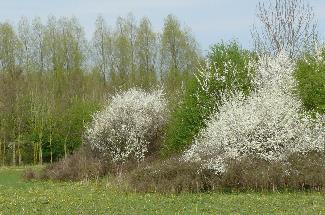 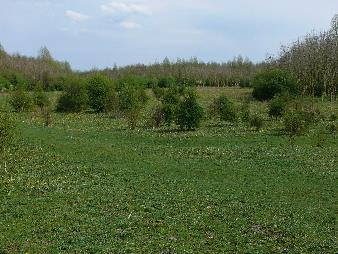 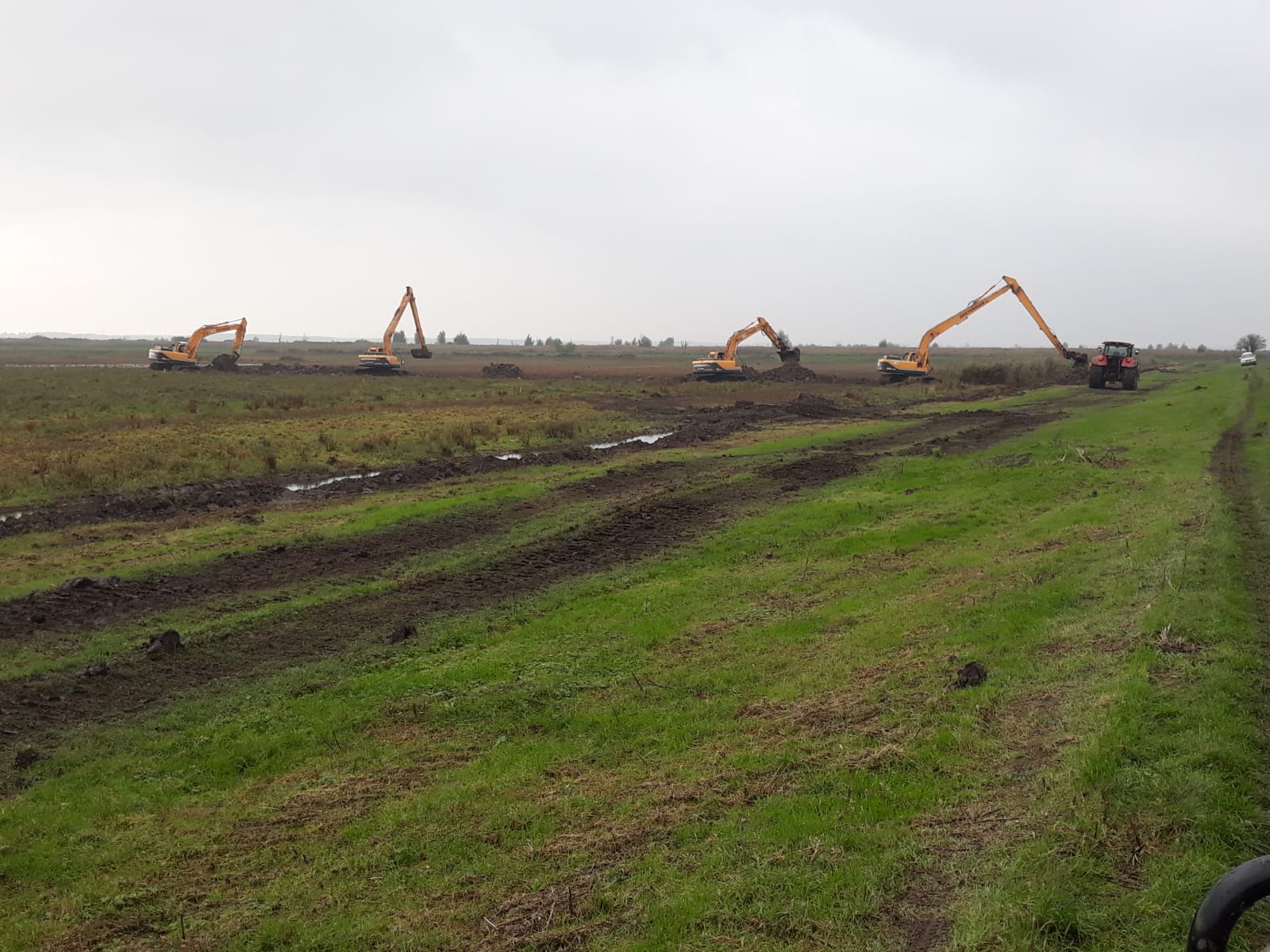 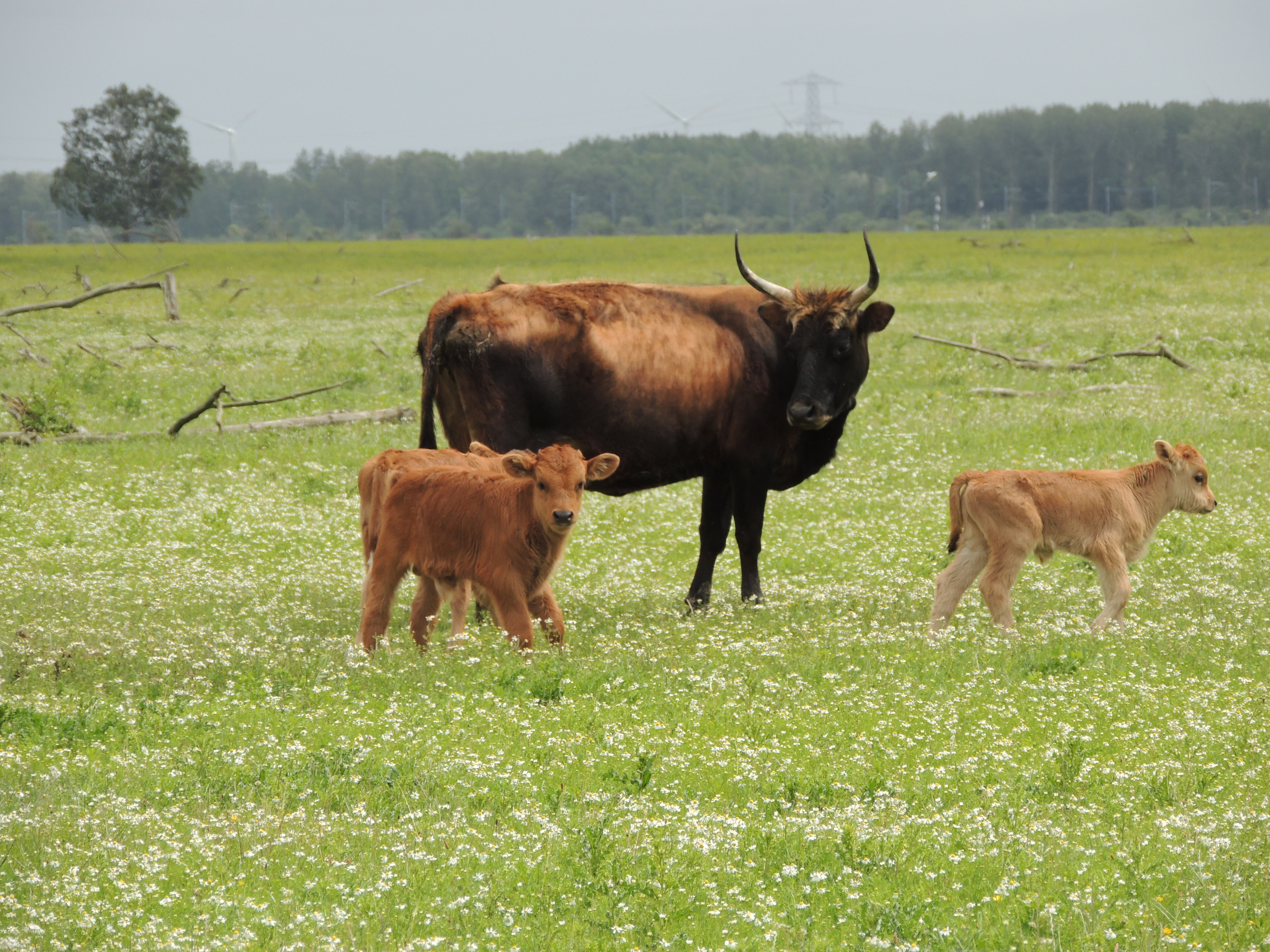 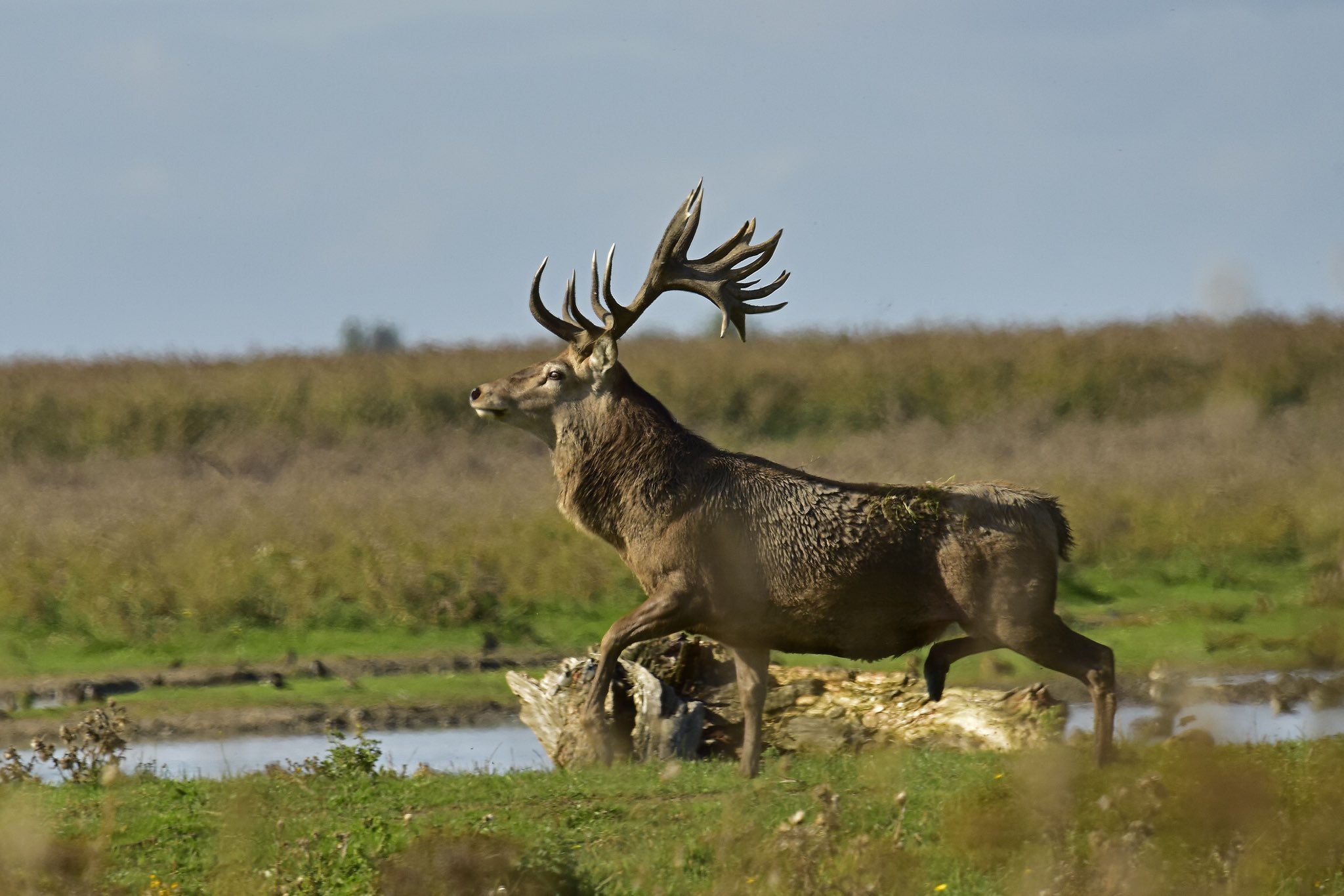 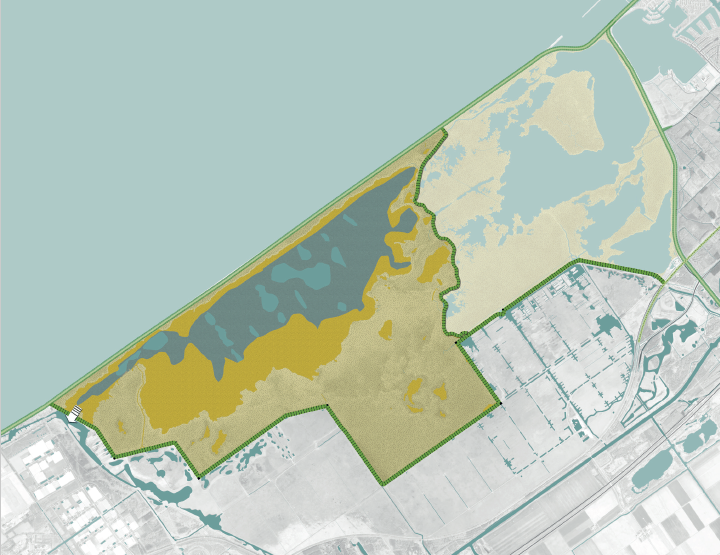 Needed interventions
‘Marsh – reset’:
Lowering water level several years to increase 
reed vegetation for N2000 species



Herbivore management:
Lowering herbivore numbers and simulate population dynamics to obtain a more diverse and dynamical landscape and thereby increase biodiversity (flora and fauna, especially bird species)
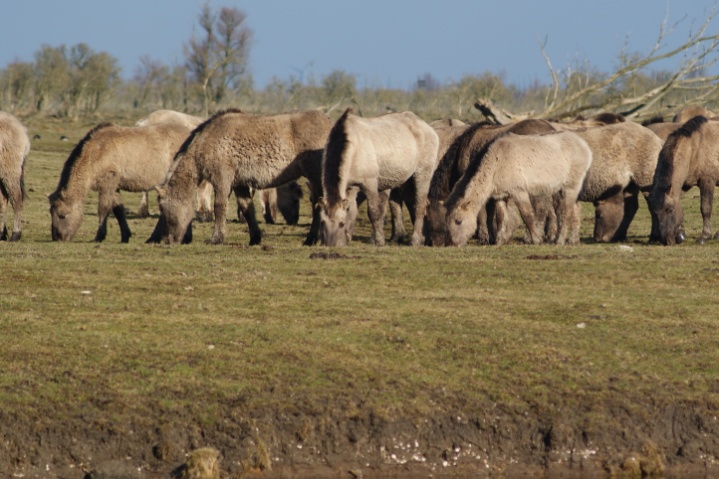 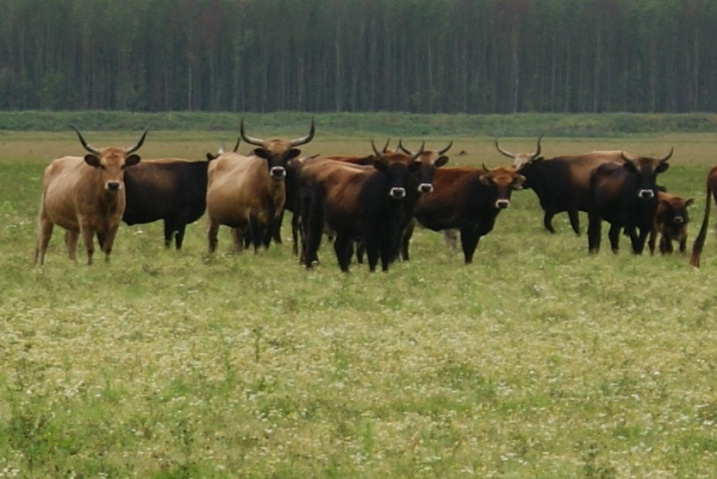 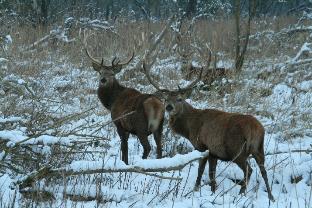 ‘A unique example of successful large-scale wetland development in a densely populated country’
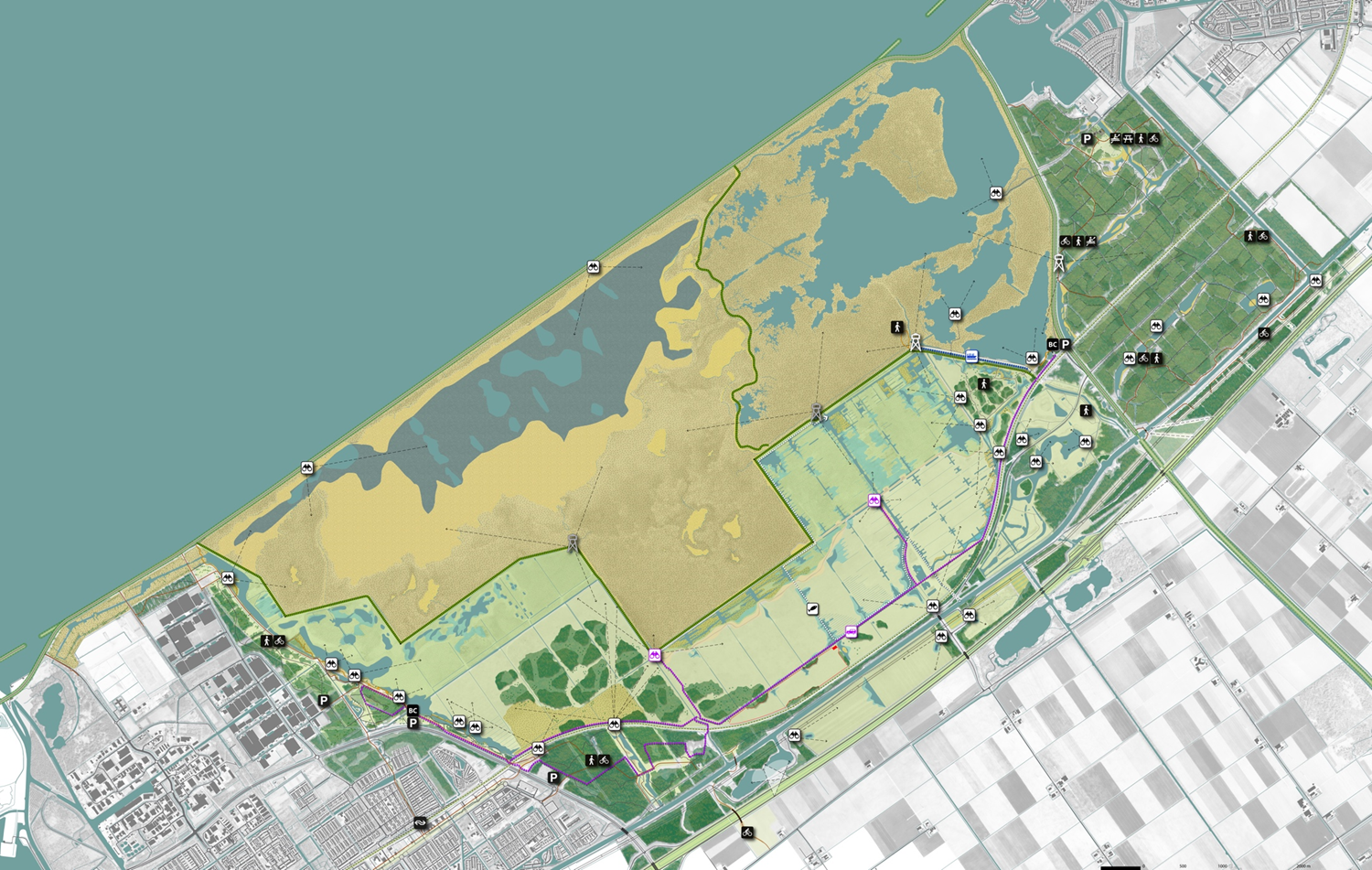 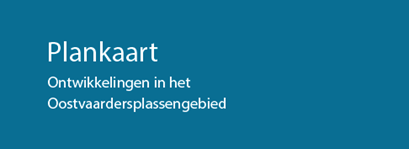 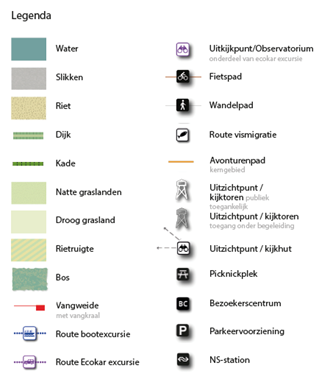